An overview on Mesoscale Convective Systems and their forward motion
National Weather Service
Brian Squitieri, Ph.D. 
Storm Prediction Center
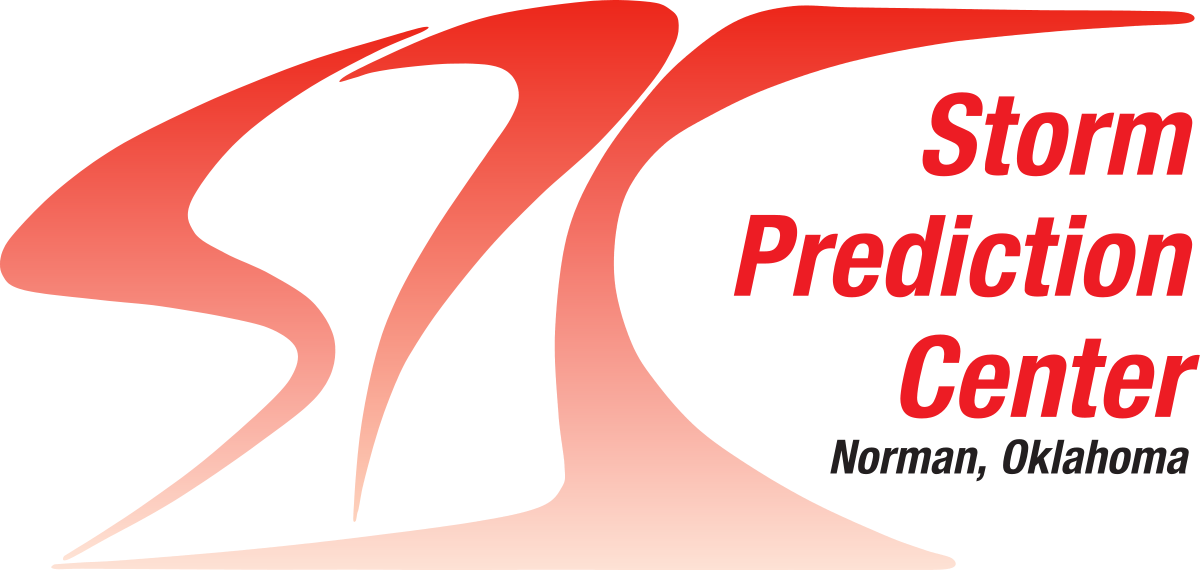 What is an MCS?
A Mesoscale Convective System (MCS) is “a cloud system that occurs in connection with an ensemble of thunderstorms and produces a contiguous precipitation area on the order of 100 km or more in horizontal scale in at least one direction” (AMS Glossary – 2025).

This definition can be applied liberally to any organized thunderstorm clusters that:
Is at least 100 km long
Lasts for at least 3 hours
Shares a common feature, such as a trailing precipitation region or cold pool.

MCSs may take on many forms, morphology and evolution

MCSs may be accompanied by all thunderstorm hazards:
Heavy rain and potential flooding
Frequent Lightning
Strong, damaging winds/gusts
Tornadoes
Hail
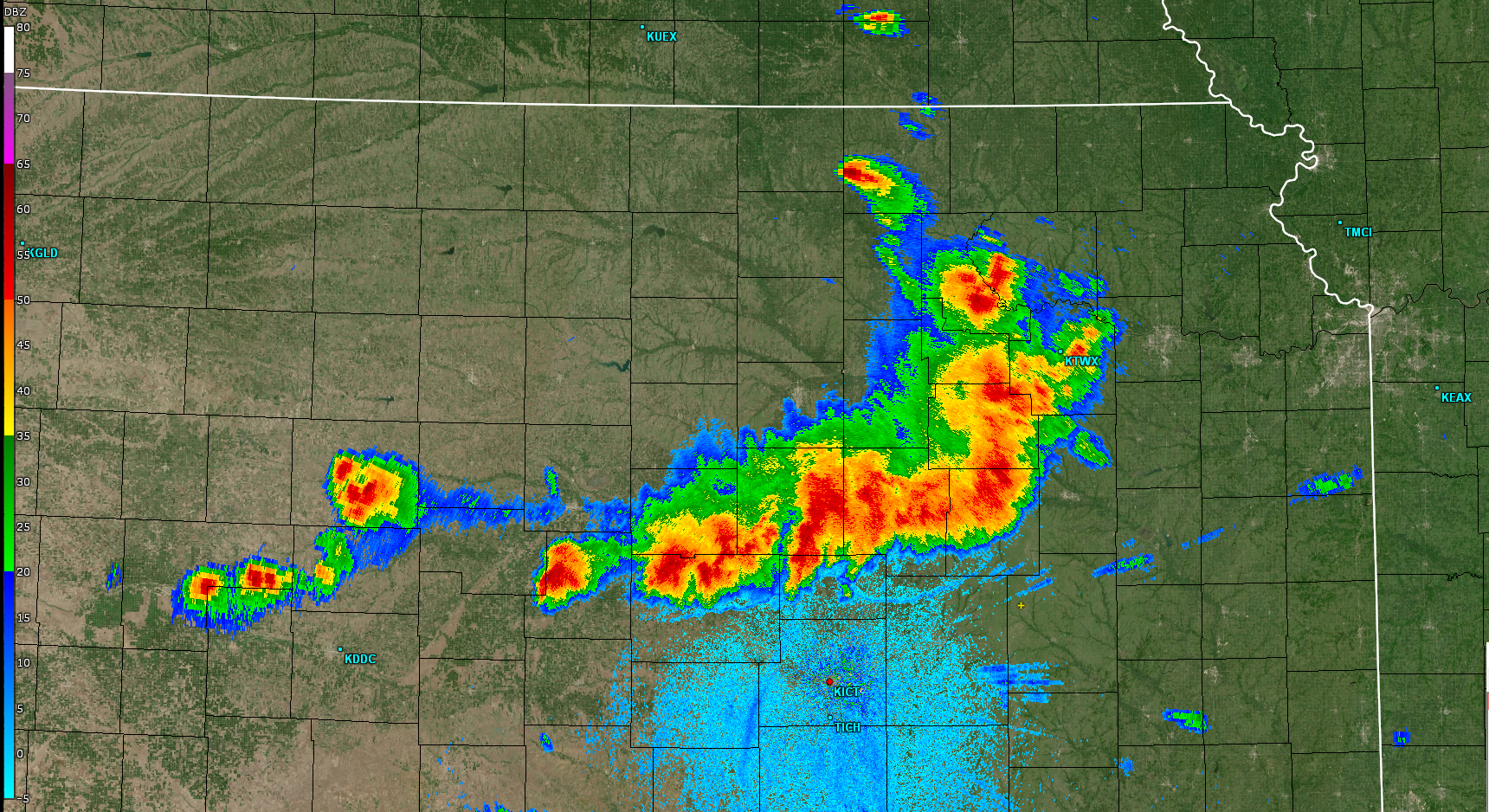 MCS Types
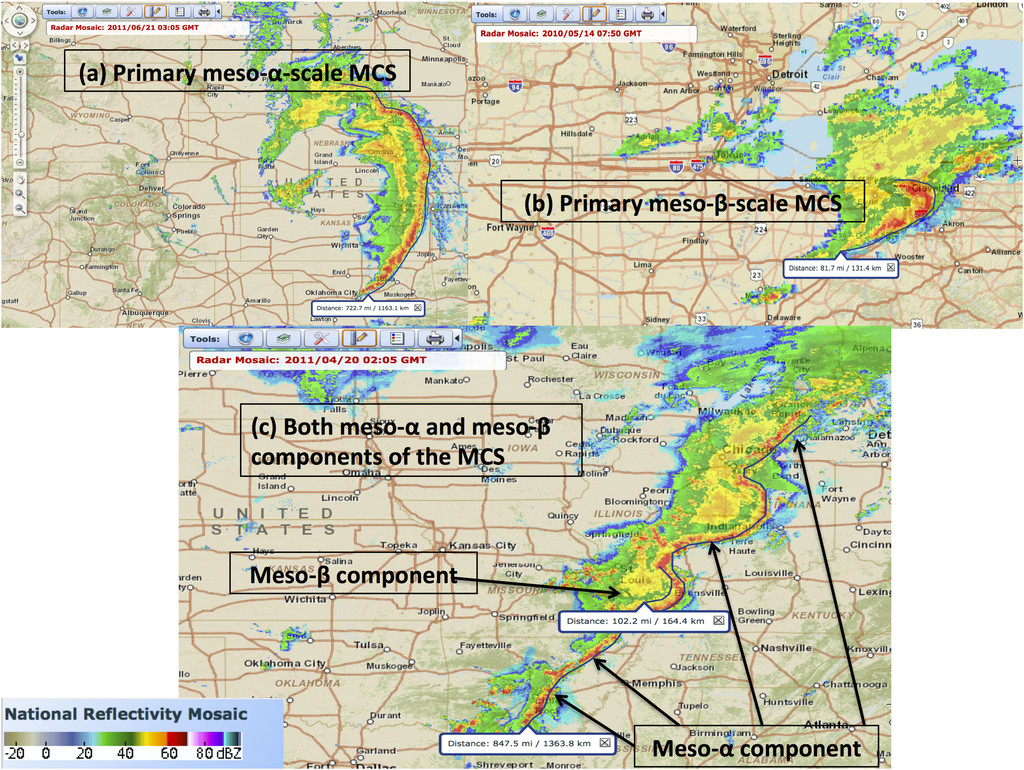 MCSs can be large, long-lived squall lines, or focused thunderstorm clusters.

Many past studies have developed a vast nomenclature to classify MCSs based on their structure and/or their morphology.

This lesson will focus primarily on weakly to modestly forced MCSs that tend to be predominantly self-organized and progressive.
Campbell et al. (2017)
MCSs on the spatial and temporal spectrum
x
MCSs on the spatial and temporal spectrum
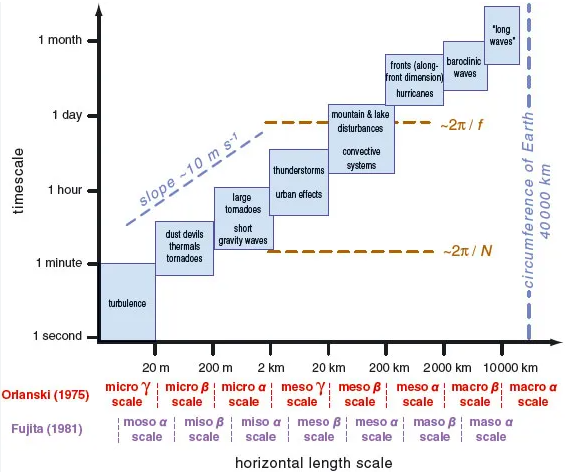 17 h
MCS scale
100 km, 3 h
10 min
LR = Rossby radius of deformation
N = Brunt-Vaisala Frequency
H = Scale height of the atmosphere
f = Coriolis parameter
Cold-pool-driven MCSs tend to differ in structure from synoptically forced squall lines, with differences in wind swath attributes
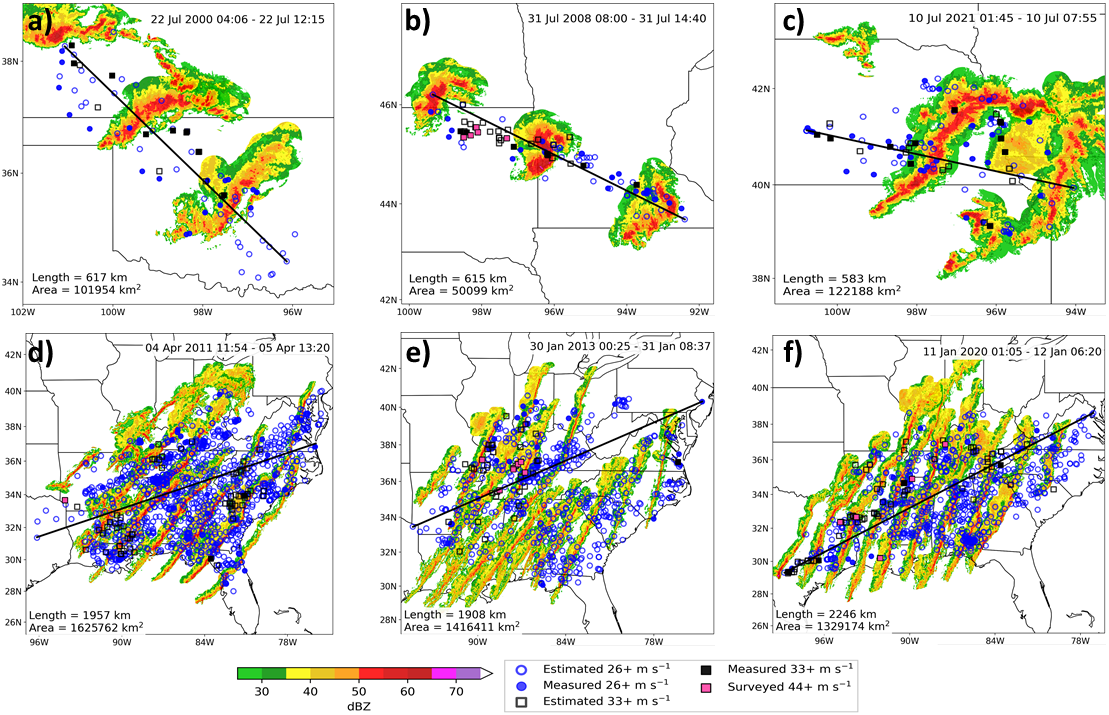 8h                                                    6h                                                       6h
25h                                                  32h                                                    29h
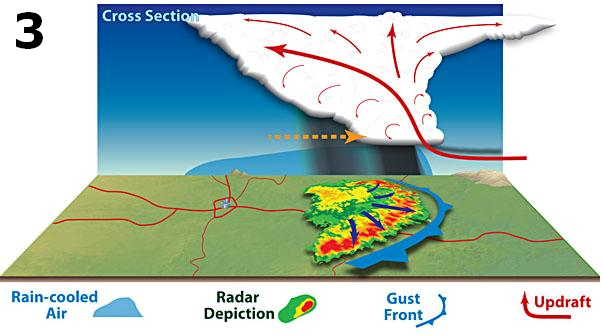 Secondary Upper Circulation
Forward Motion
Secondary Lower Circulation
Trailing Precipitation Region
MCS Leading Line
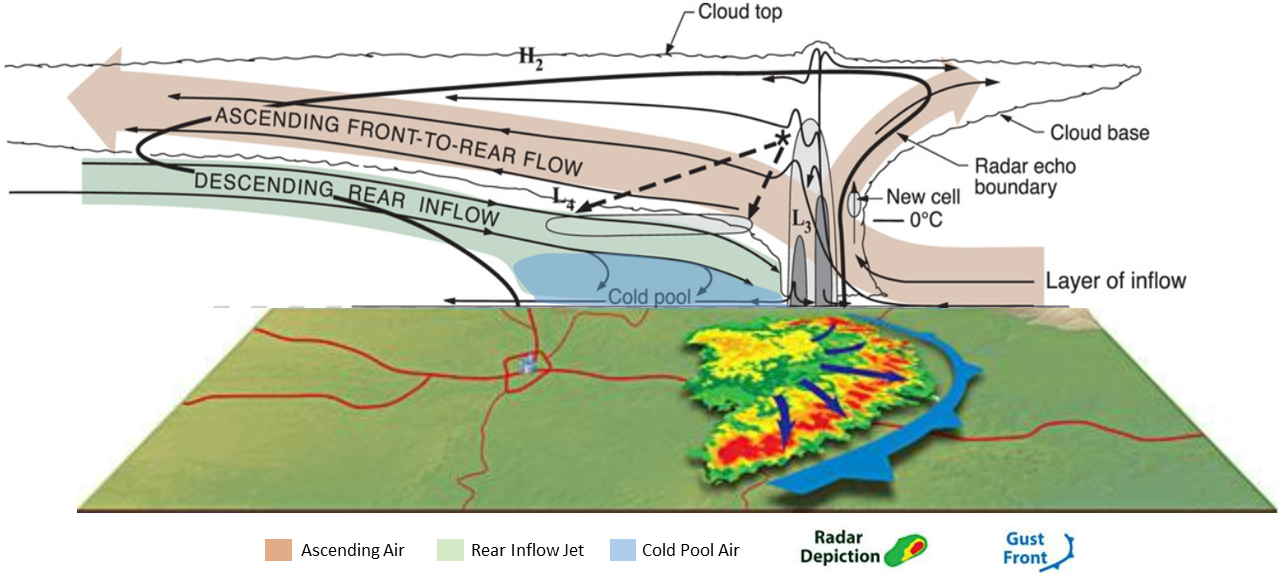 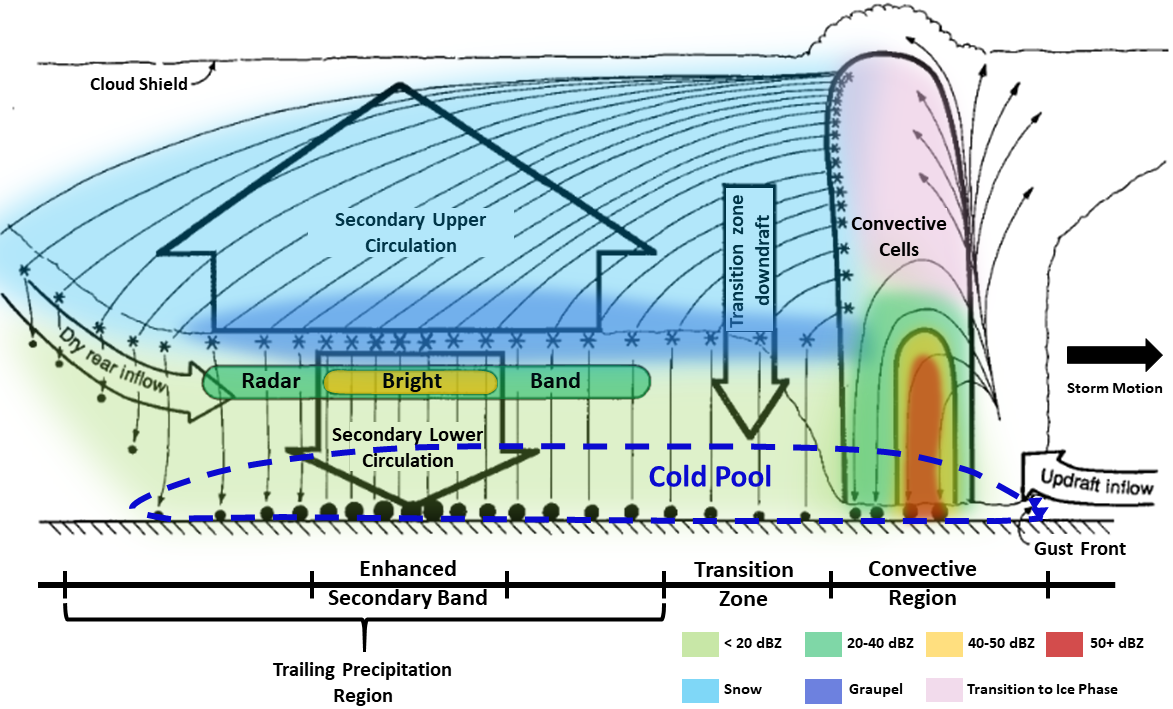 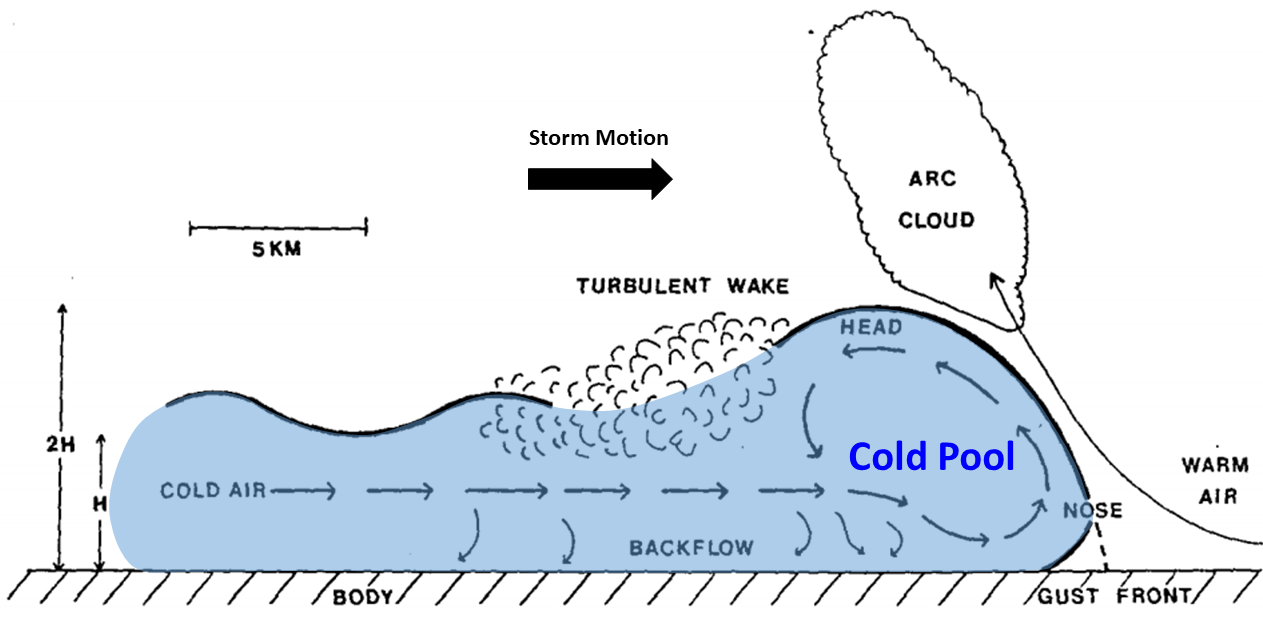 MCS Forward Motion
Johns and Hirt (1987) and Corfidi et al. (2016) both found that derechos move faster (sometimes much faster) than the full mean wind speed. 

Derecho wind swaths are produced by thunderstorm clusters where either cold pool dynamics or other internal mechanisms dominate the processes that produce severe/destructive wind gusts.

Corfidi et al. (1996) and Corfidi (2003) devised a routine that can determine MCS forward motion based on the interaction between the cold pool and ambient flow fields.
MCS Forward Motion
MCS motion has 2 components (Advection and Propagation)
Advection: Component of motion involving cells being carried with or by the mean wind in the cloud layer (VCL).
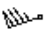 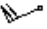 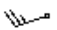 VCL
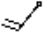 Corfidi et al. (1996)
MCS Forward Motion
MCS motion has 2 components (Advection and Propagation)
Propagation: Component of motion due to the initiation of new cells driven by the convergence of storm relative inflow (VProp).
V-LLJ = VProp
Cold Pool
Direction of Propagation
LLJ
Maximized
Convergence
Corfidi et al. (1996)
MCS Forward Motion
MCS motion has 2 components (Advection and Propagation)
The Advection and Propagation components are both additive.
VCL
OR
VProp
VMCS
Corfidi et al. (1996)
VMCS Magnitude and Direction
We can find the speed and direction of the MCS motion vector using trigonometry.

However, these calculations are sensitive to the depth of the cloud layer of the mean wind, and the inflow layer available to the MCS, which can influence propagation.
VCL
VProp
VMCS
Corfidi et al. (1996)
What happens when we increase LLJ wind speeds?
VCL = 50 kts
θ = 50 degrees (0.87 radians)
VMCS?
𝜑?
50 kts
50 kts
50 kts
50ᵒ
50 kts
50ᵒ
50ᵒ
50ᵒ
15 kts
30 kts
45 kts
16ᵒ
60 kts
37ᵒ
59ᵒ
76ᵒ
42 kts
38 kts
40 kts
47 kts
Increasing LLJ wind speeds results in faster MCS propagation, which will contribute to an overall faster storm motion. 

Given increased convergence in the direction of the negative LLJ, the MCS will propagate more toward the right.
What happens when we decrease mean wind speeds?
VPROP/LLJ = 30 kts
θ = 50 degrees (0.87 radians)
VMCS?
𝜑?
50ᵒ
60 kts
30 kts
50ᵒ
45 kts
30 kts
30 kts
50ᵒ
30 kts
15 kts
50ᵒ
29ᵒ
42ᵒ
65ᵒ
30 kts
47 kts
79ᵒ
34 kts
25 kts
23 kts
Decreasing mean wind speeds with a constant LLJ still lowers overall MCS forward speed (less of a deep-layer ambient environmental contribution to forward motion). 

Decreasing mean wind speeds alone will increase the contribution the LLJ to MCS forward motion, which is why a constant LLJ will influence more rightward turning of an MCS as mean wind speeds decrease .
MCS Forward Motion
Not a straightforward relationship. MCS can propagate both upwind and downwind of the mean vertical wind field.
Corfidi et al. (1996) demonstrated how to account for upwind propagation. What about downwind propagation?
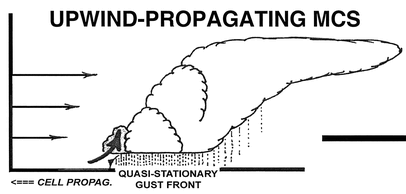 VProp-Upwind
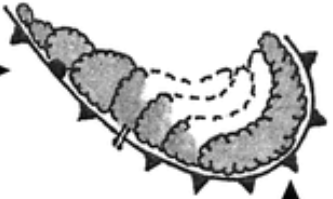 VProp-Downwind?
VProp
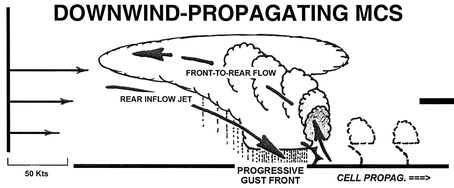 Corfidi (2003)
VProp
50 kts
MCS Forward Motion Factors
The Corfidi et al. (1996) method only factors mean-wind and low-level wind/convergence-driven propagation influences.

What about the cold pool? Studies have shown that MCS forward speed is dependent on cold pool evolution (Charba 1974; Newton and Fankhauser 1975; Betts 1976; Miller and Betts 1977).

In reality, MCS forward motion is influenced by 3 factors: Mean Wind Speed - VCL, Upwind  (low-level-convergence-driven) propagation - VProp-Upwind, and Downwind (cold-pool-driven) propagation – VProp-Downwind (Corfidi 2003).

However, the Corfidi et al. (1996) VMCS vector already takes into upwind propagation, so we can substitute this vector in as a component of MCS motion. Henceforth, we will call the ‘VMCS’ vector ‘Vupwind’.
MCS Forward Motion Factors
Again, the components of MCS forward motion are additive, so we add VCL and Vupwind to get Vdownwind. As such,
VUpwind
VCL
VCL
becomes
VProp
VDownwind
VMCS
Where VMCS = VUpwind
Corfidi (2003)
MCS Forward Motion Factors
Downwind-propagating MCSs are dominated by the cold pool, and derechos are also produced by cold-pool-driven MCSs, which are dominated by internal forcing mechanisms.

As such, Vdownwind would be a useful vector for monitoring derecho progression.

Note that Vdownwind is a longer vector than VCL.
VUpwind
VCL
VDownwind
MCSs moving faster than the mean wind speed is an excellent discriminator between cold-pool-driven MCSs and their squall line counterparts.
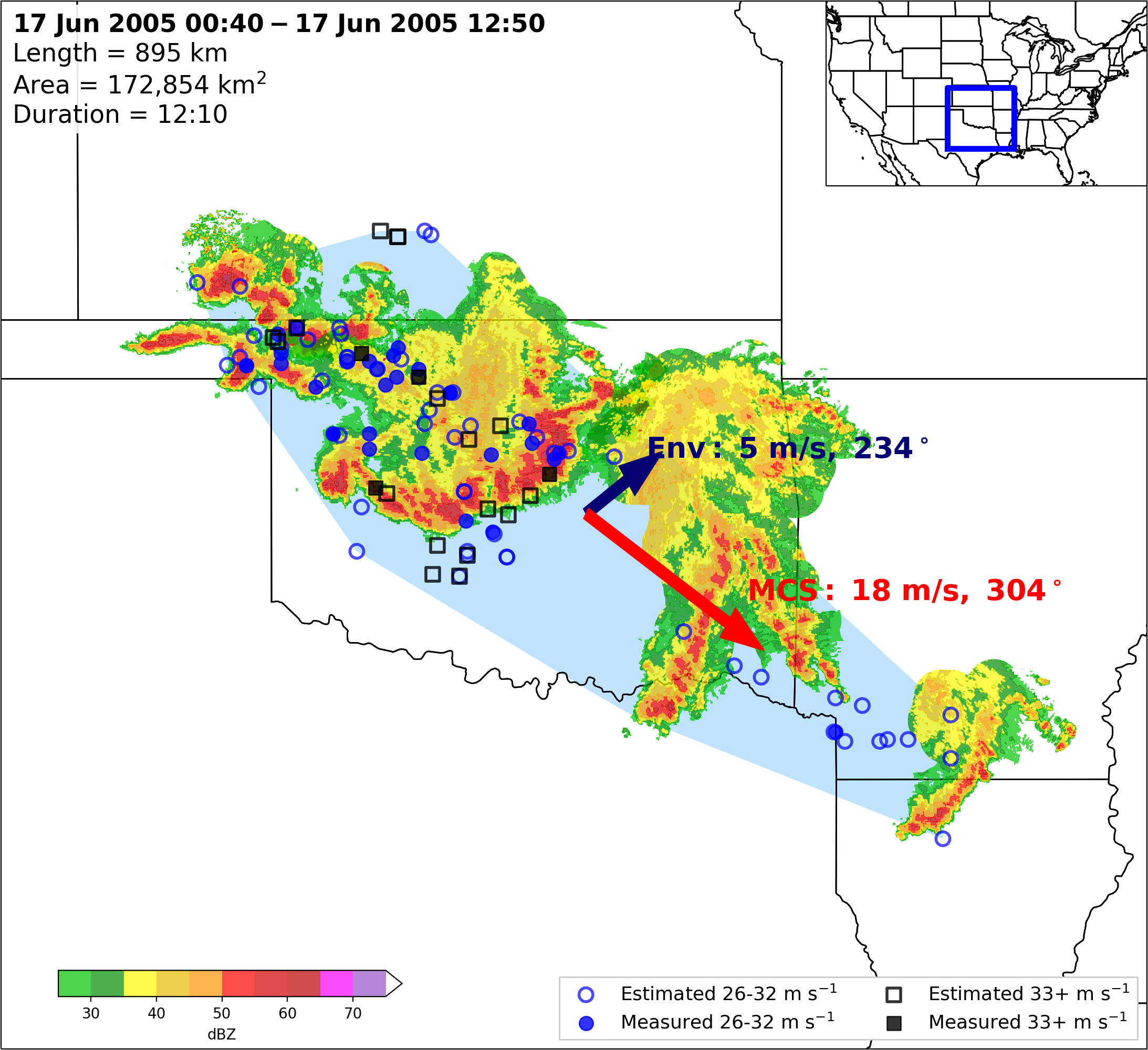 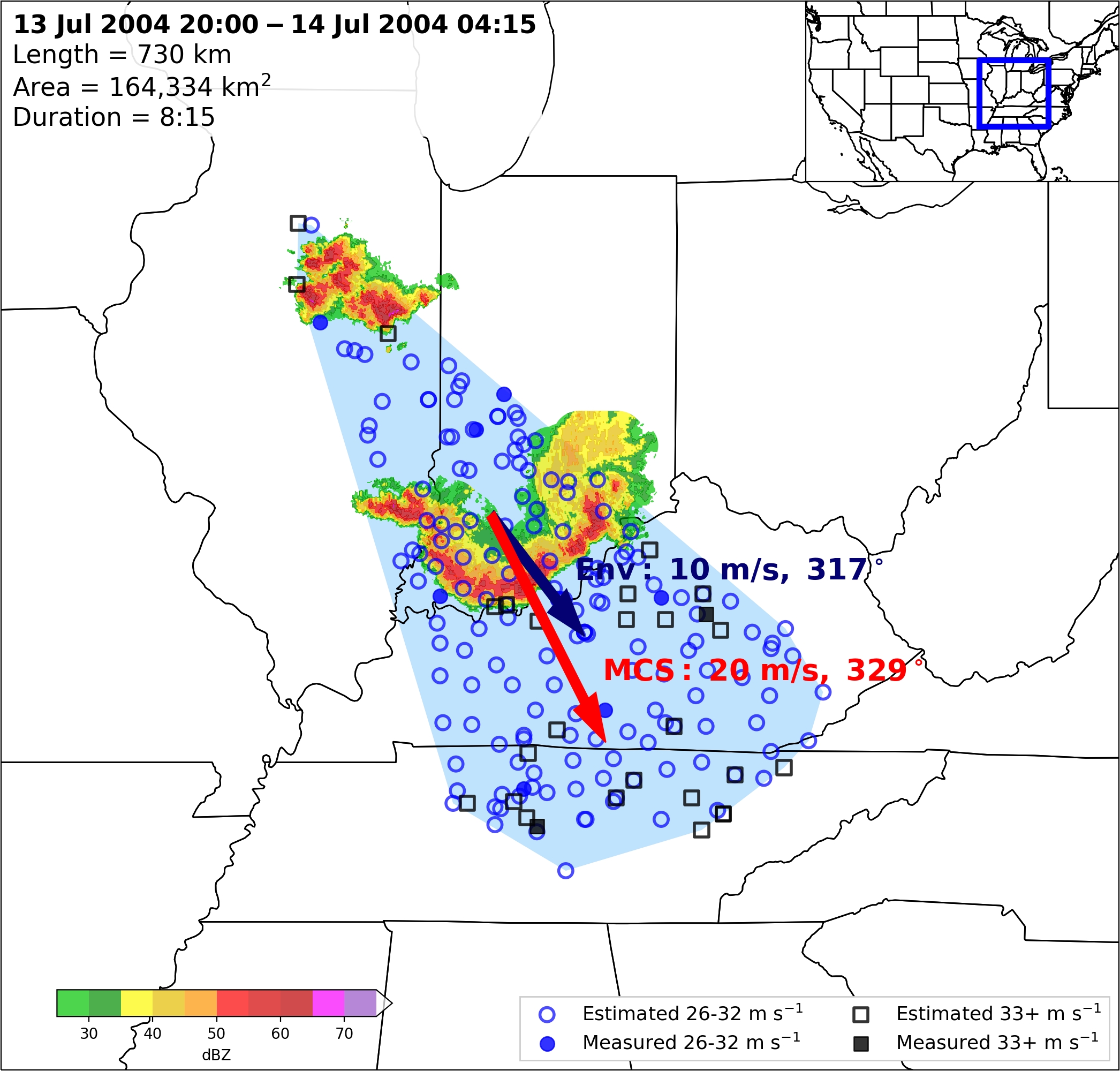 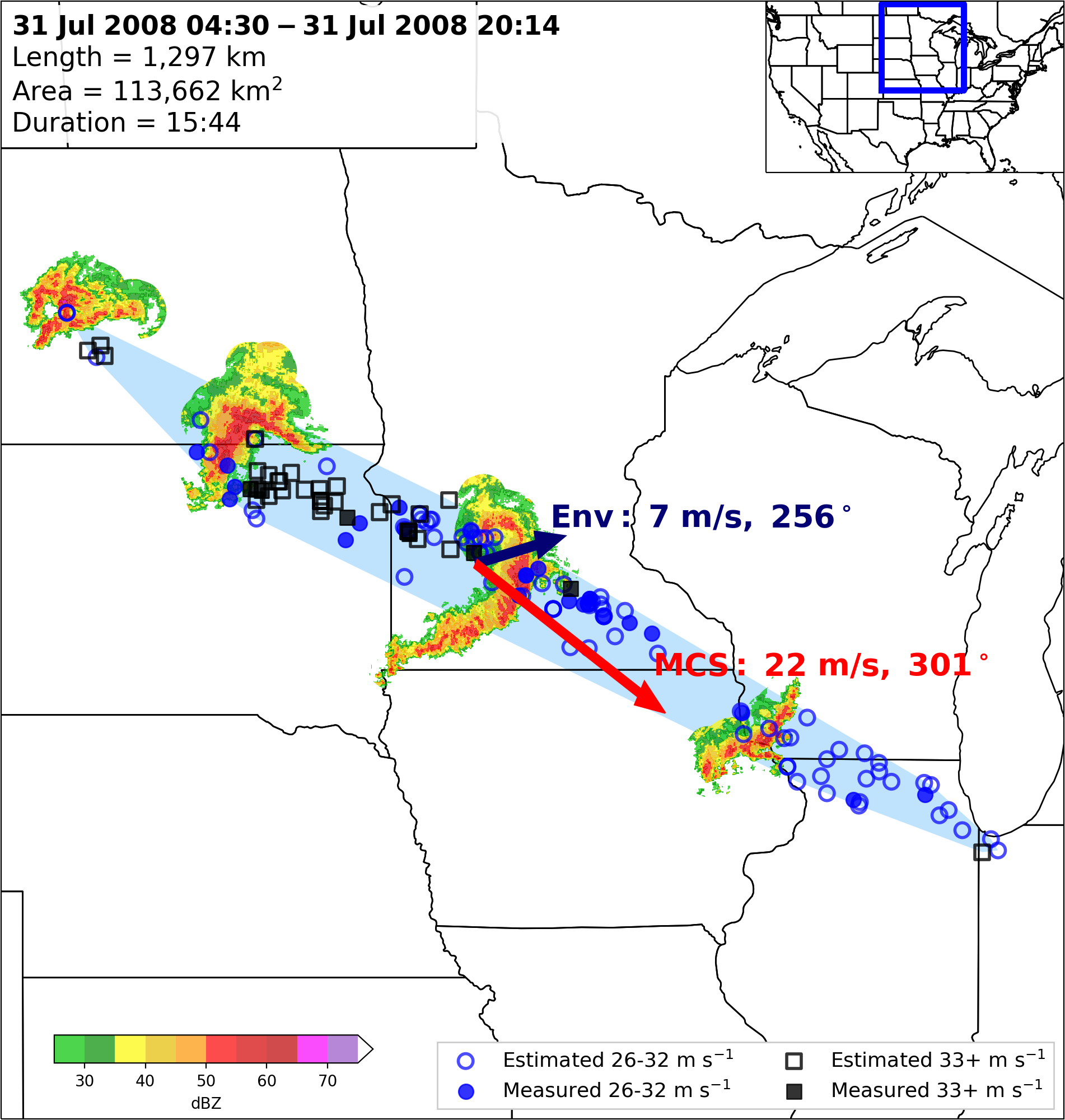 ‹#›
MCSs moving faster than the mean wind speed is an excellent discriminator between cold-pool-driven MCSs and their squall line counterparts.
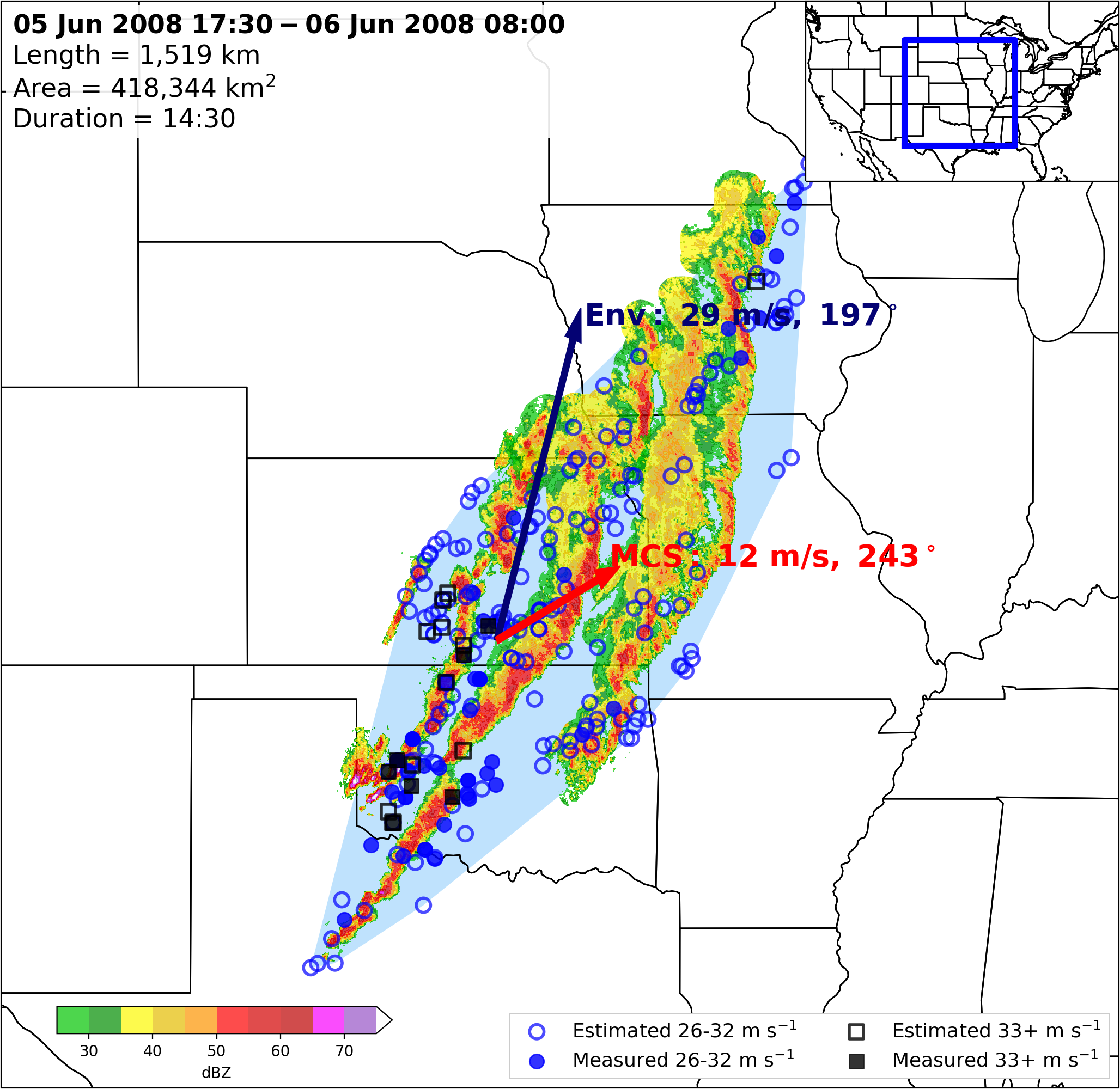 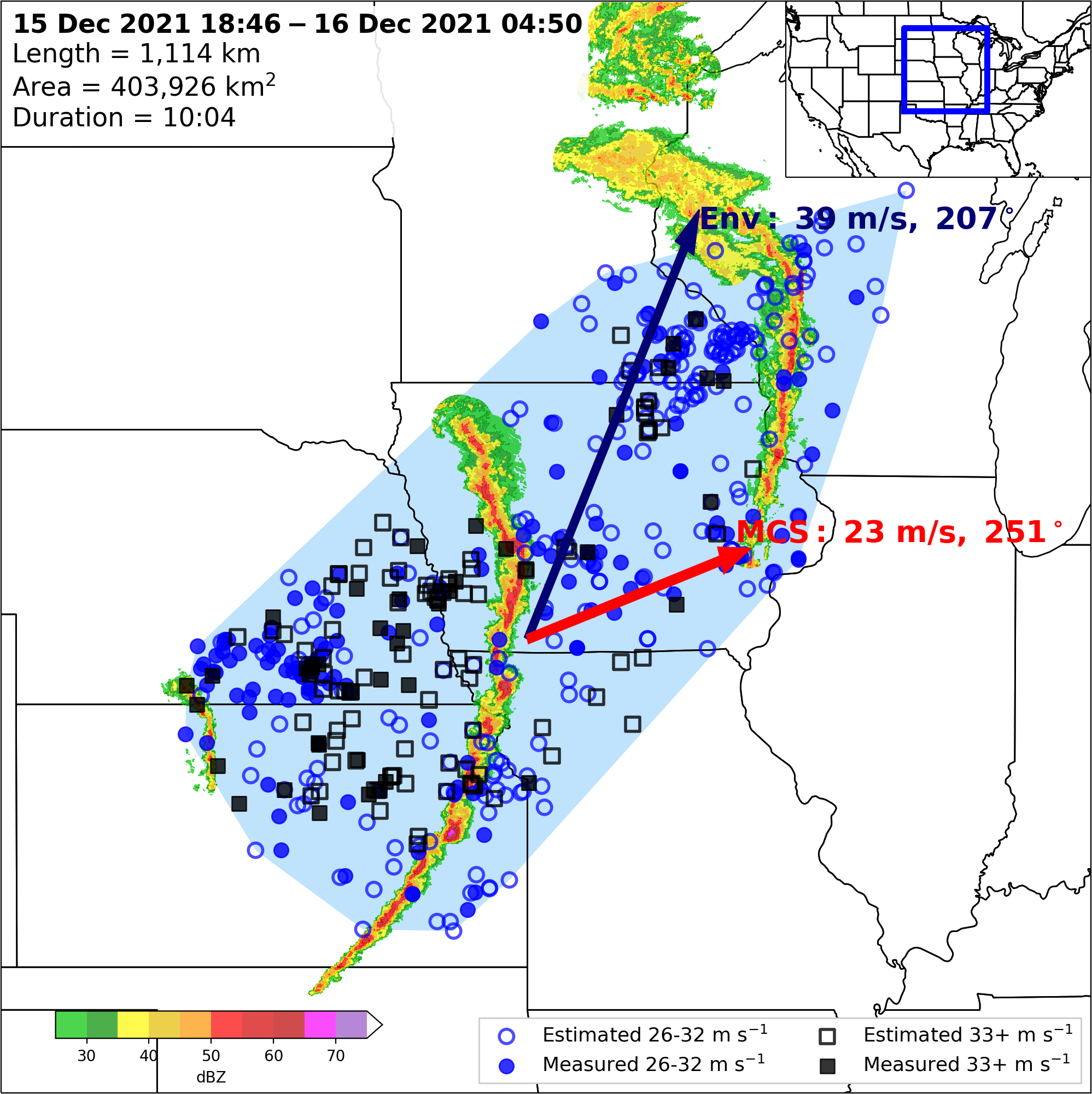 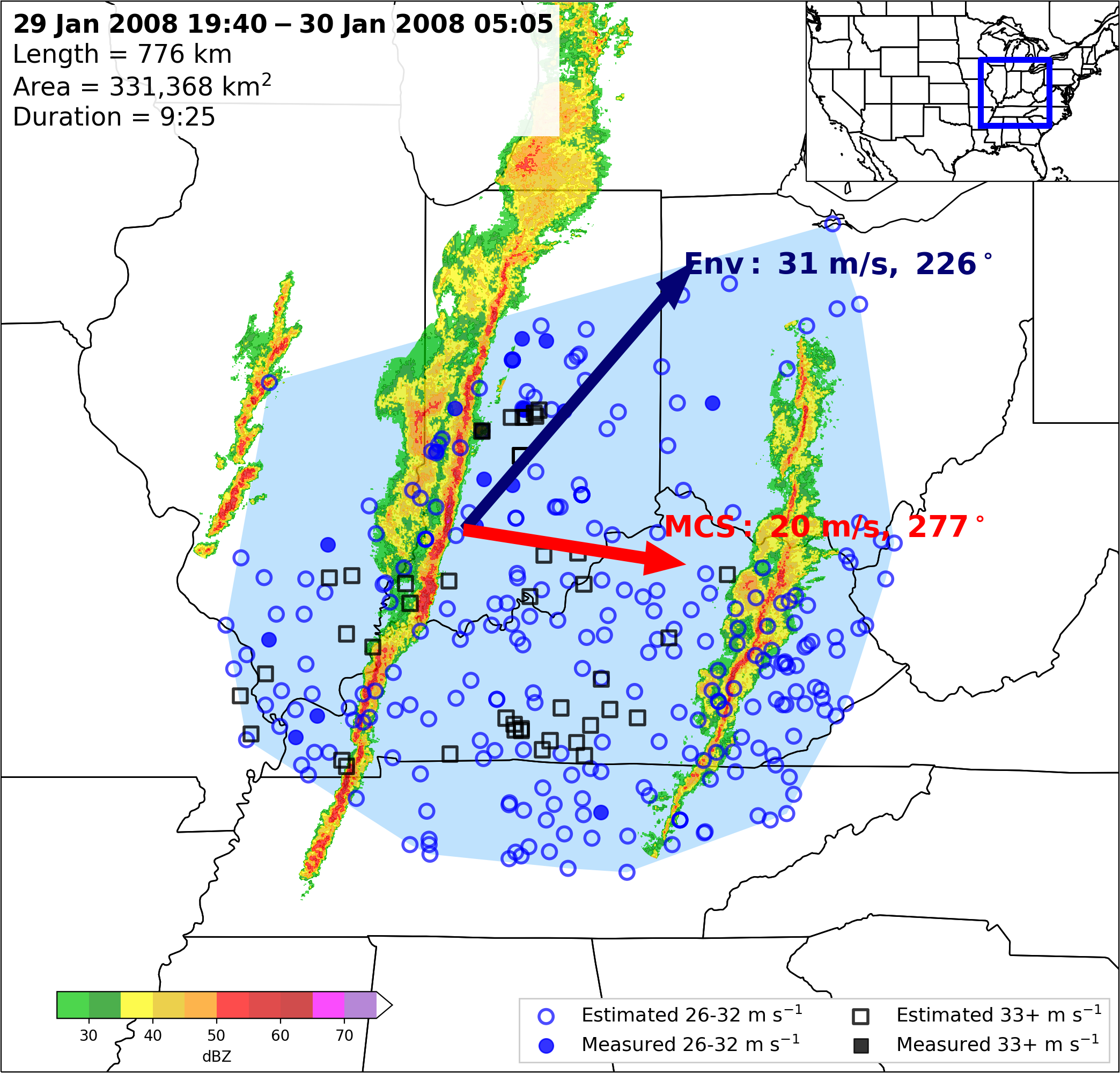 Note: Cold-pool-driven MCSs and strongly forced squall lines both have degrees of internal and external forcing (i.e. a level of contribution from the cold pool

The argument is that to define derechos as a distinct phenomena, internal forcing mechanisms must dominate, which is defined by the MCS moving faster than the full mean wind speed.
‹#›
References
Corfidi, S. F., 2003: Cold pools and MCS propagation: Forecasting the motion of downwind-developing MCSs. Wea. Forecasting, 18, 997–1017, https://doi.org/10.1175/1520-0434(2003)018<0997:CPAMPF>2.0.CO;2.

Corfidi, S. F., Merritt J. H. , and Fritsch J. M. , 1996: Predicting the movement of mesoscale convective complexes. Wea. Forecasting, 11 , 41–46. https://doi.org/10.1175/1520-0434(1996)011<0041:PTMOMC>2.0.CO;2.

Houze, R. A., 2018: 100 years of research on mesoscale convective systems. A Century of Progress in Atmospheric and Related Sciences: Celebrating the American Meteorological Society Centennial, Meteor. Monogr., No. 59, Amer. Meteor. Soc., https://doi.org/10.1175/AMSMONOGRAPHS-D-18-0001.1.

Parker, M. D., and R. H. Johnson, 2000: Organizational modes of midlatitude mesoscale convective systems. Mon. Wea. Rev., 128, 3413–3436, https://doi.org/10.1175/1520-0493(2001)129<3413:OMOMMC>2.0.CO;2.